Introduction to Plants
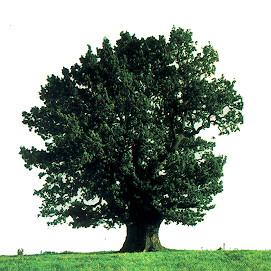 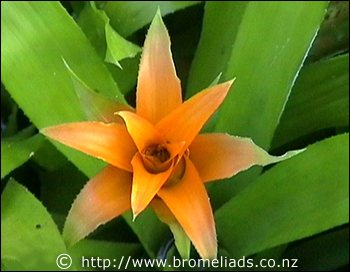 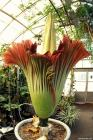 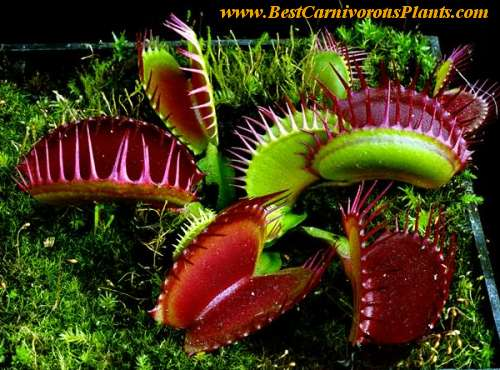 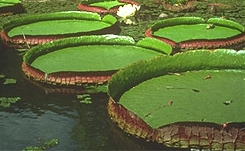 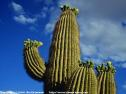 What is a plant?
A multicellular eukaryote that can produce its own food through photosynthesis.
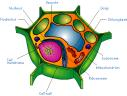 Since it can do this, it is an...
Autotroph!
Plants have thick walls made of
cellulose
...and their stems and leaves have a waxy waterproof coating called a cuticle.
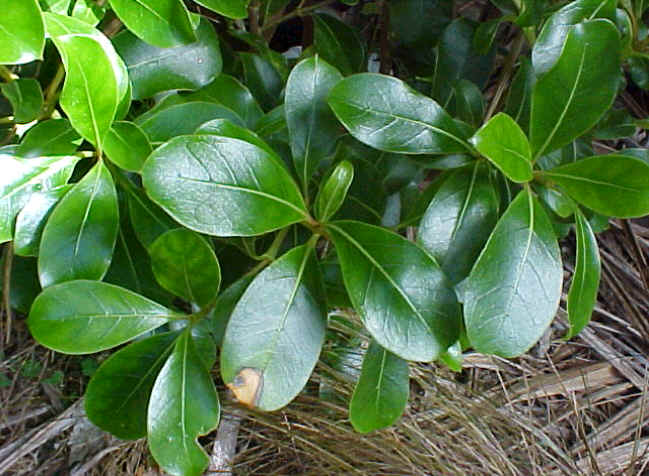 What are some examples of plants?
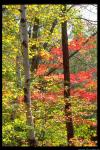 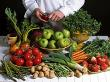 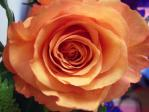 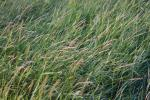 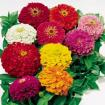 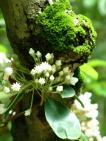 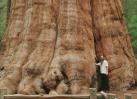 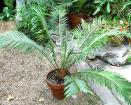 Plants first appeared around 500 million years ago. The earliest known plant fossils are psilophytes – very basic vascular plants.
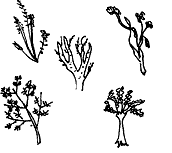 The most likely ancestor of green plants is green algae.
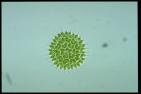 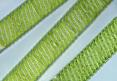 Both have cell walls made of cellulose.
Both use chlorophyll for photosynthesis.
Both store food as starch.
Plant Phylogeny
Flowering
 plants
Cone-bearing
 plants
Ferns
Mosses
Flowers; seeds
enclosed in fruit
Seeds
Water-conducting
(vascular) tissue
Green algae
 ancestor
Land plants have developed lots of adaptations to help them survive.What are some of these adaptations?
Preventing water loss:
The waxy cuticle creates a barrier that helps prevent water in the plant’s tissues from evaporating into the atmosphere.
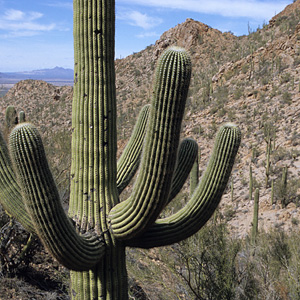 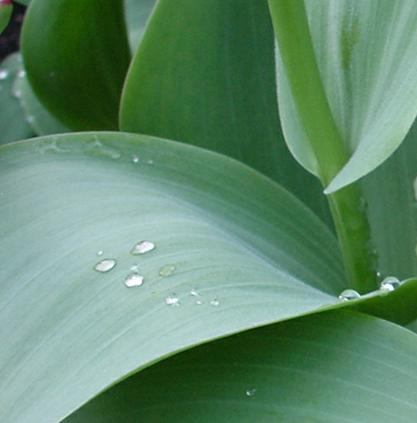 Obtaining Food:
Plants have leaves - broad, flat structures that obtain light energy for photosynthesis.  The leaves are supported by the stem and grow upward toward sunlight.
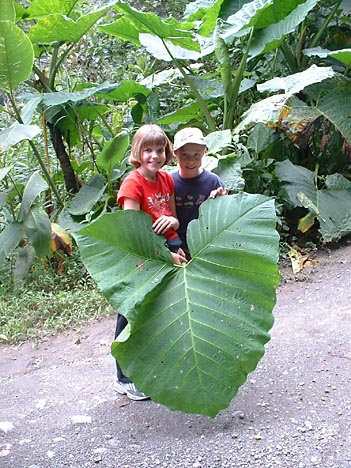 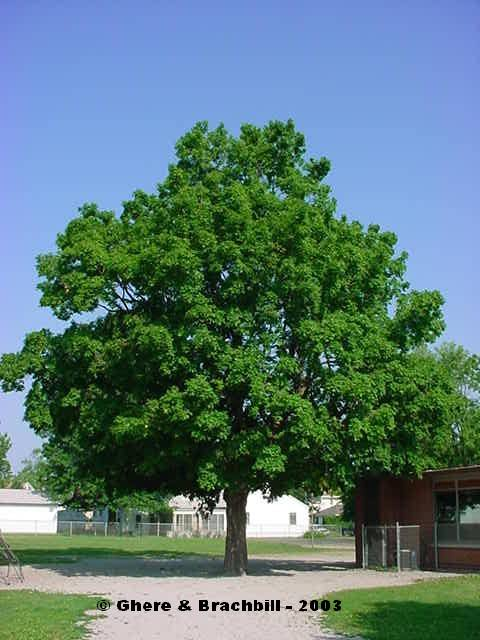 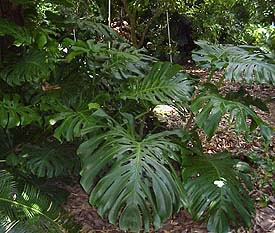 Roots:
Roots absorb water and minerals from the soil, transport water and minerals to the stem, and anchor the plant in the ground.
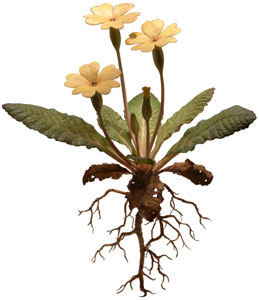 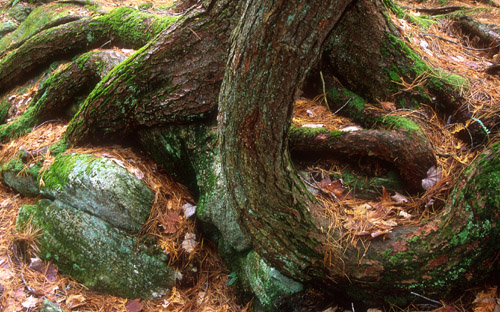 Some roots act as starch reserves, which some animals eat.  (sweet potatoes and radishes are examples)
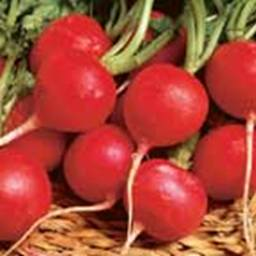 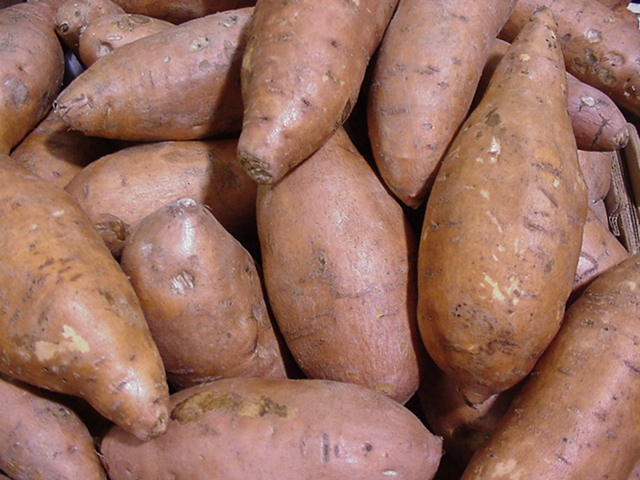 Transporting Materials:
A stem provides structural support and usually contains vascular tissues.  Vascular tissues are made of tube-like cells which transport water and other materials.
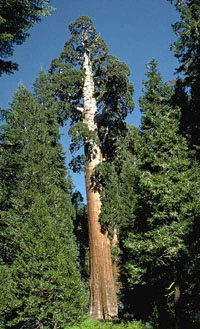 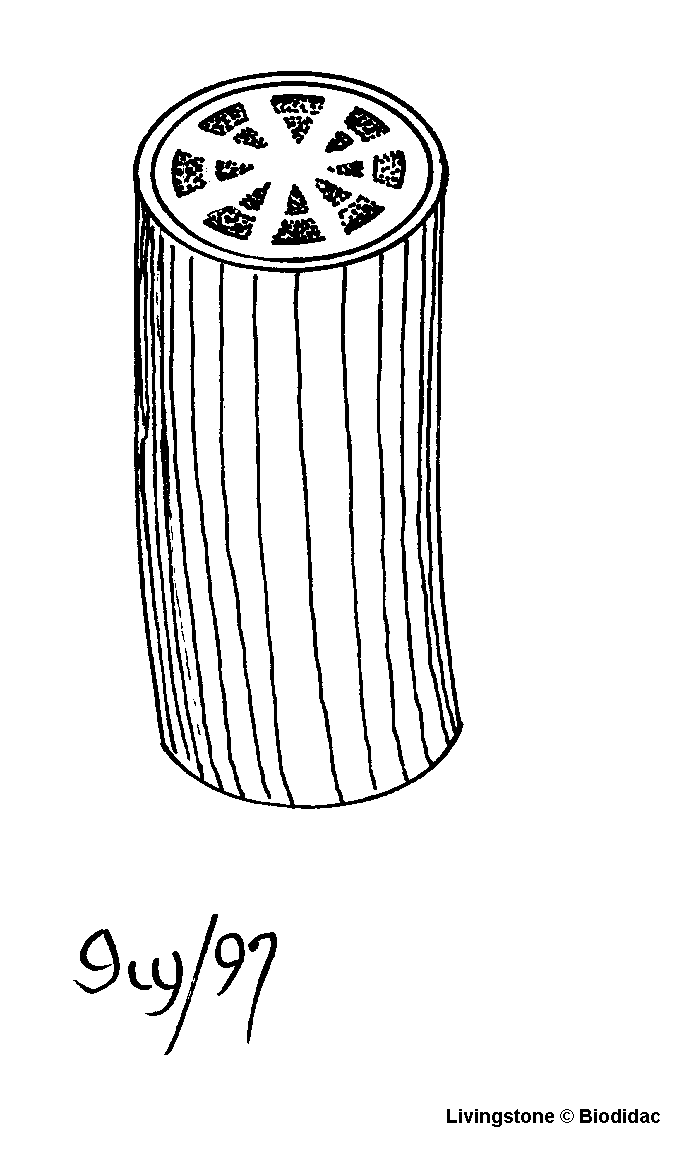 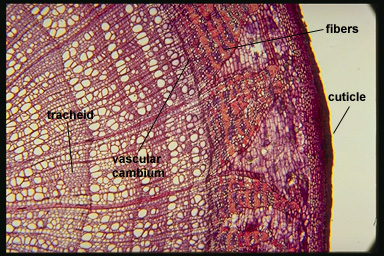 Very simple plants like mosses do not have vascular tissues to transport materials.
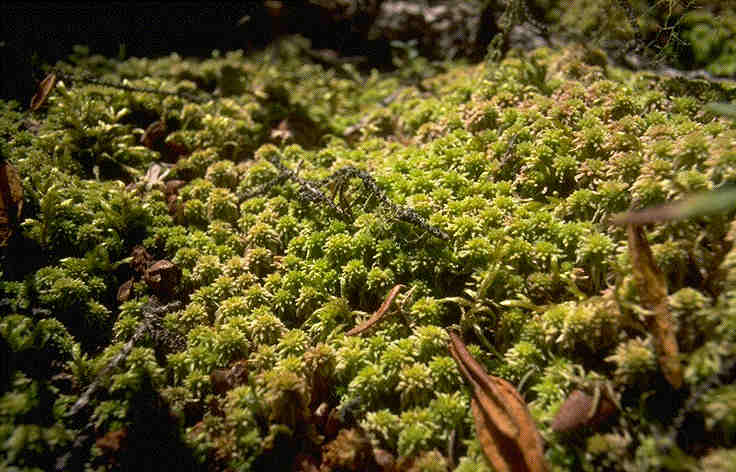 They are called non-vascular plants.
Reproductive strategies:
A seed contains an embryo and a food supply.  It is surrounded by a protective coat.  Seeds protect the embryo from drying out.
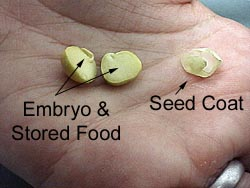 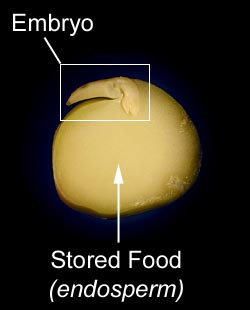 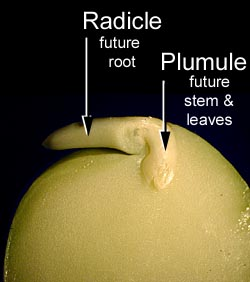 Seed is kind of like chicken’s egg!
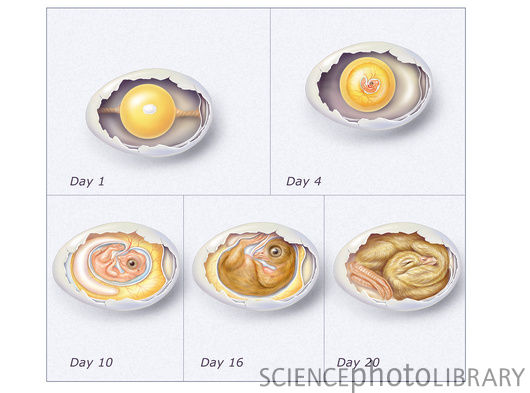 Seeds also might help with dispersal.
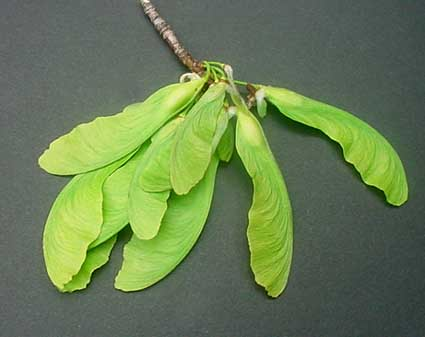 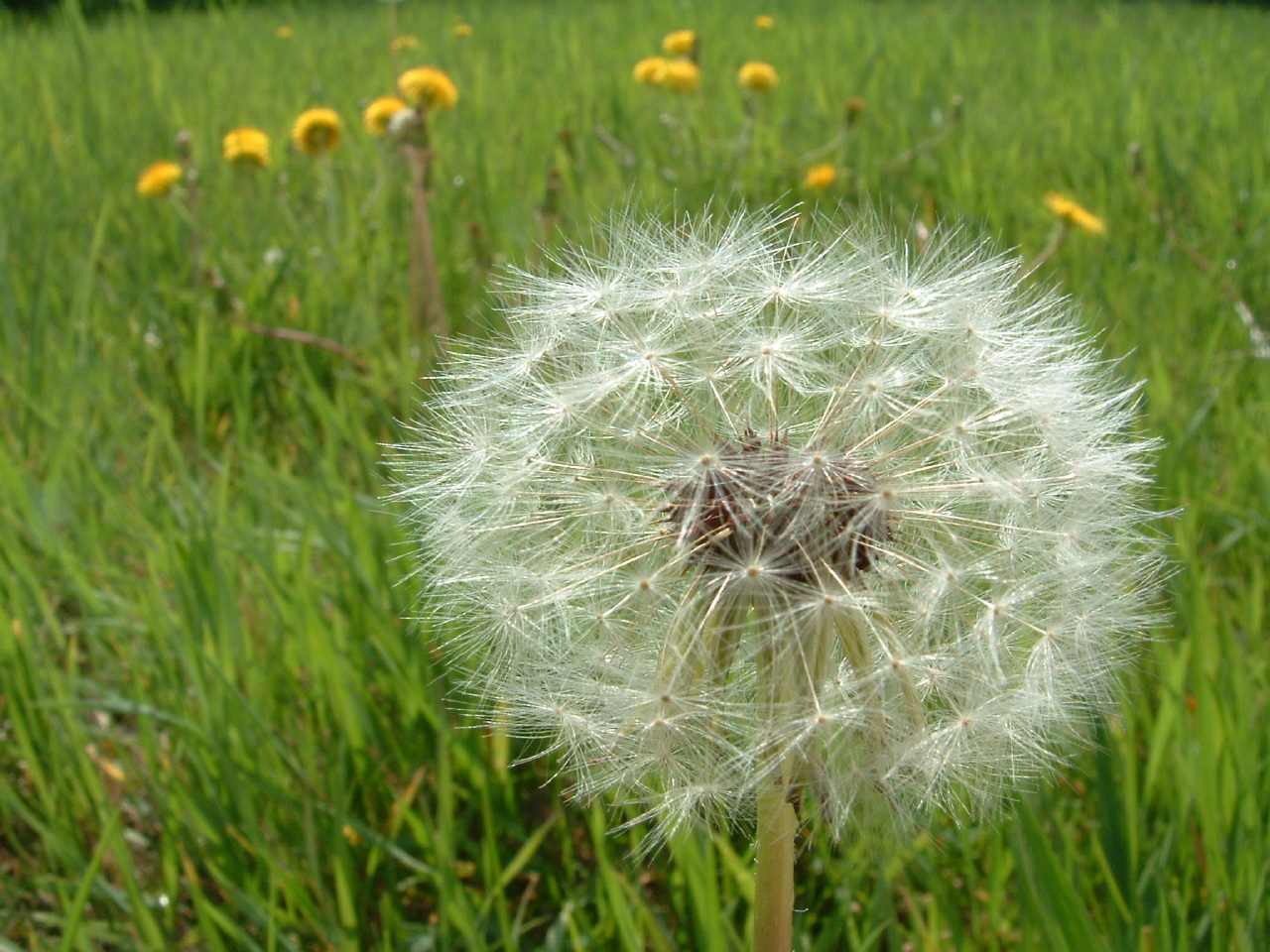 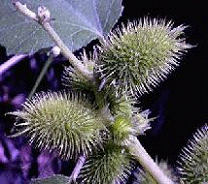 Each has a different adaptation
to allow it to spread
Alternation of Generations
Plant life cycles have two alternating life cycles occurring in 2 different structures:
The diploid (2N) phase is the sporophyte
		The sporophyte makes spores
The haploid (1N) phase is the gametophyte
	The gametophyte makes gametes


**Developed to protect the embryo as it grows
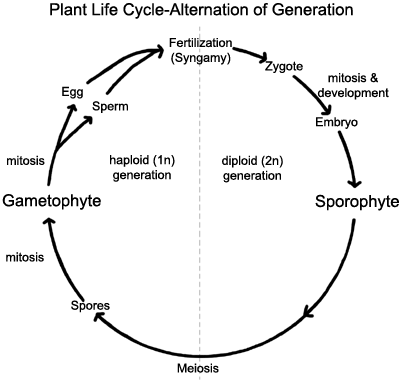 Sporophyte generation 
begins with zygote
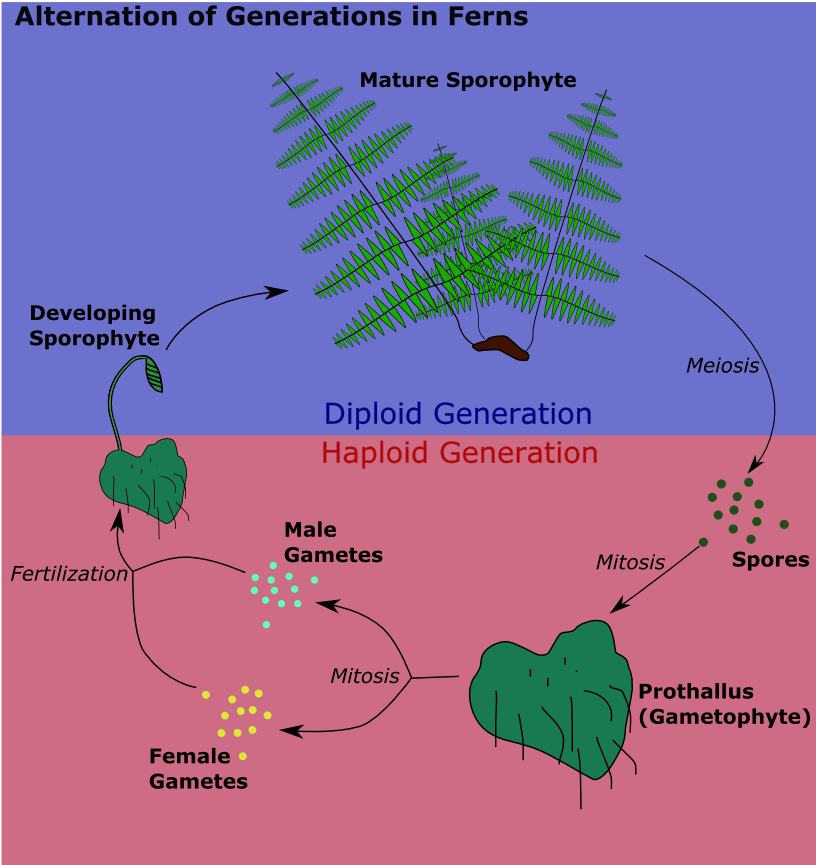 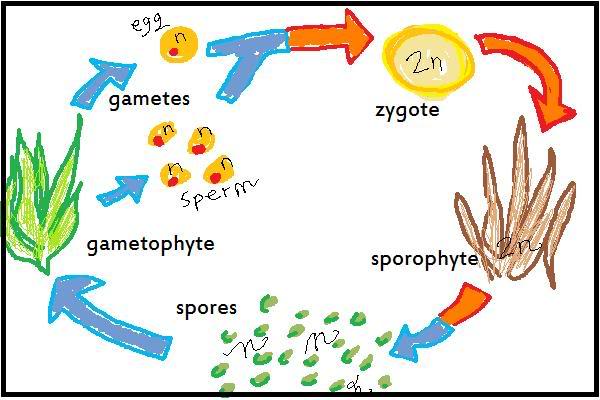 Gametophyte makes gametes through mitosis
2 gametes unite in fertilization to form a diploid zygote
Zygote divides and grows by mitosis and develops into a diploid sporophyte
Sporophyte produces spores by meiosis (spores are haploid)
Haploid spores divide and multiply by mitosis into a haploid gametophyte